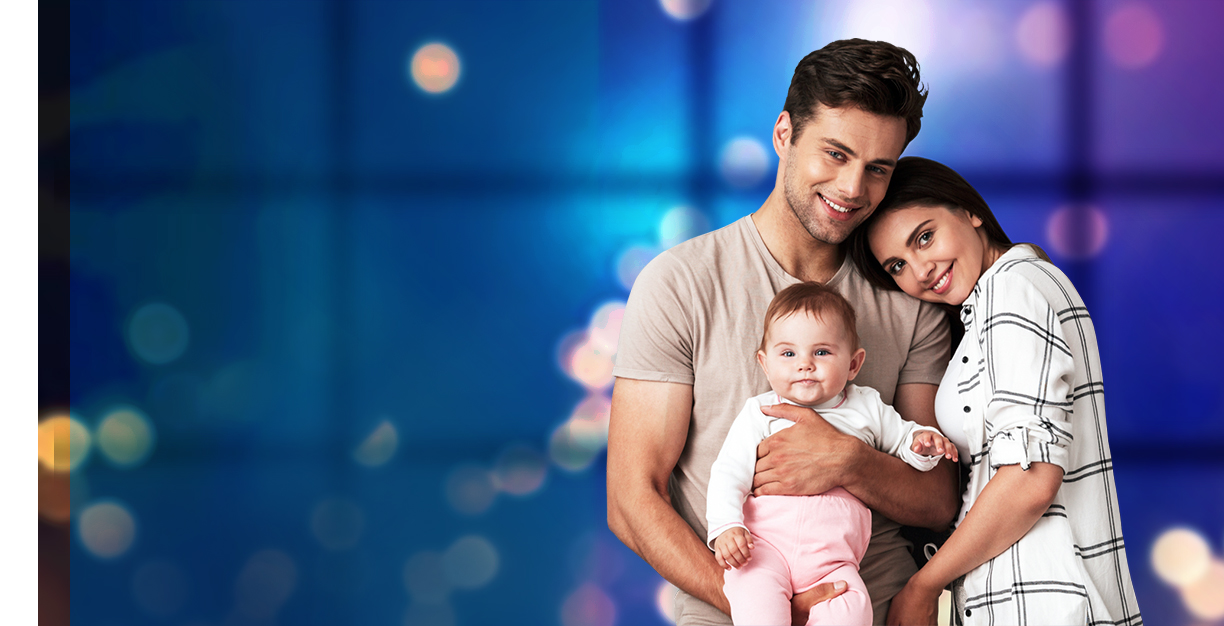 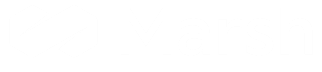 benefits that truly benefit
Care Begins With Family’s 
Good Health
Insurance Benefit Manual 2023-24
Syngene International Ltd
Businesses of Marsh McLennan
What you need to know:
At Syngene we ensure that benefits are effectively designed to help employees live a healthy lifestyle. This brochure has been developed to take into account your busy life. The information falls under what you need to know (dates, processes, information on specific benefits) and frequently asked questions.

Please take the time to review this information in detail.
Group Mediclaim Policy & Parental Policy
Group Personal 
Accident Policy
Life Cover
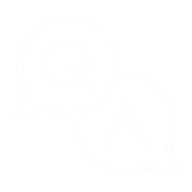 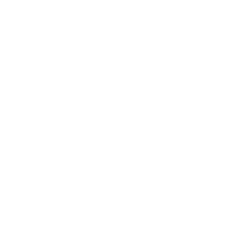 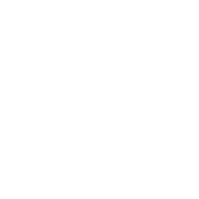 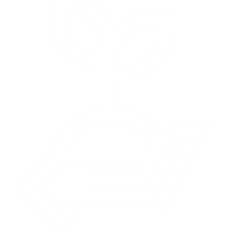 Provides insurance coverage to employees for expenses related to hospitalization due to illness, disease or injury subject to a minimum of 24 hours hospitalization.
Provides insurance coverage against the risk of death / injury during the policy period sustained due to an accident caused by violent, visible and external means
Provides Insurance coverage in case of death
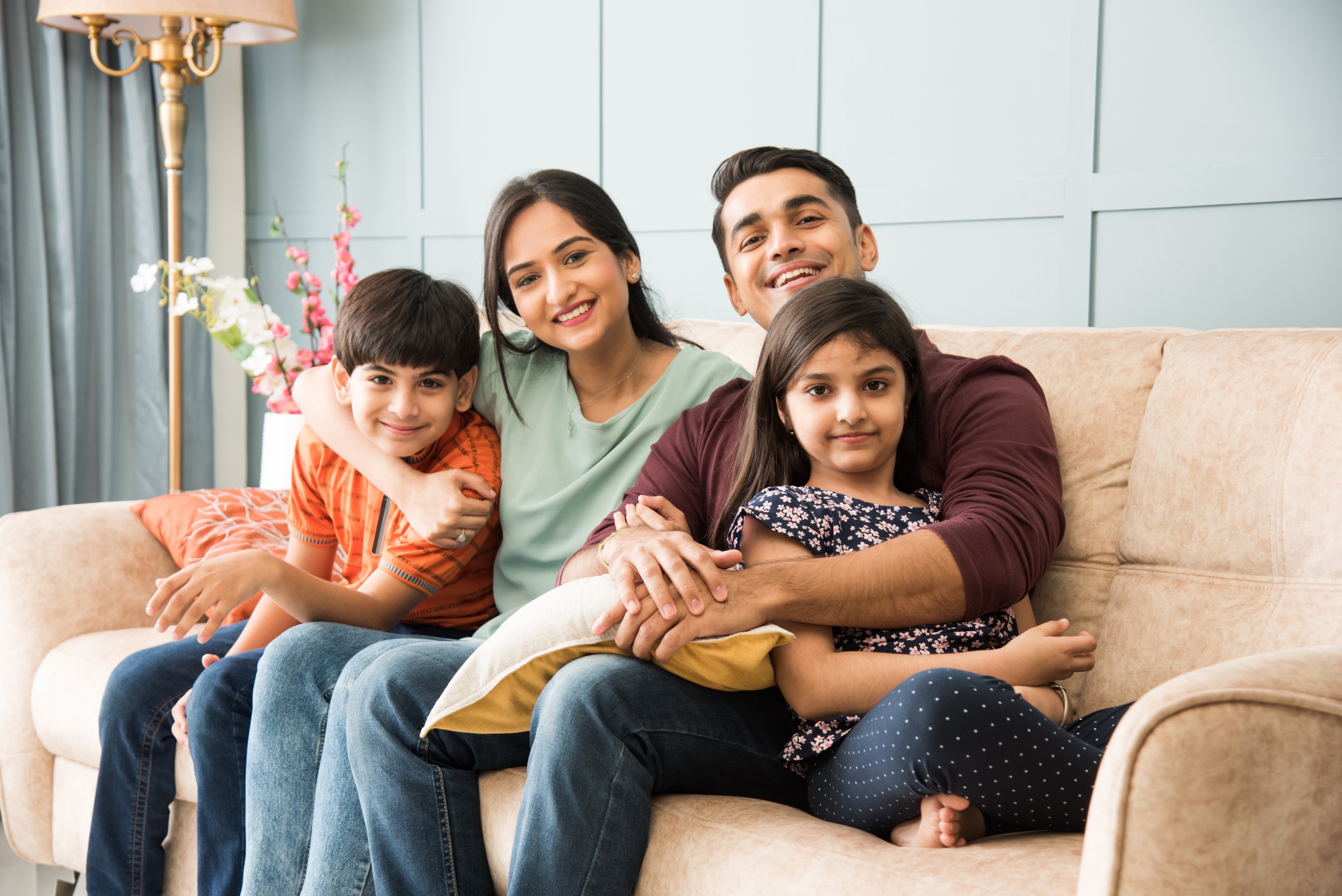 Group Mediclaim 
Policy (GMC)
Insurer: National Insurance Co Ltd
TPA: Medi Assist Health Insurance TPA Pvt. Ltd.
Brokers: Marsh India Insurance Brokers Private Ltd
Policy Type: Employee Policy
Medical Benefits
Coverage Details – Employee Policy
NEW
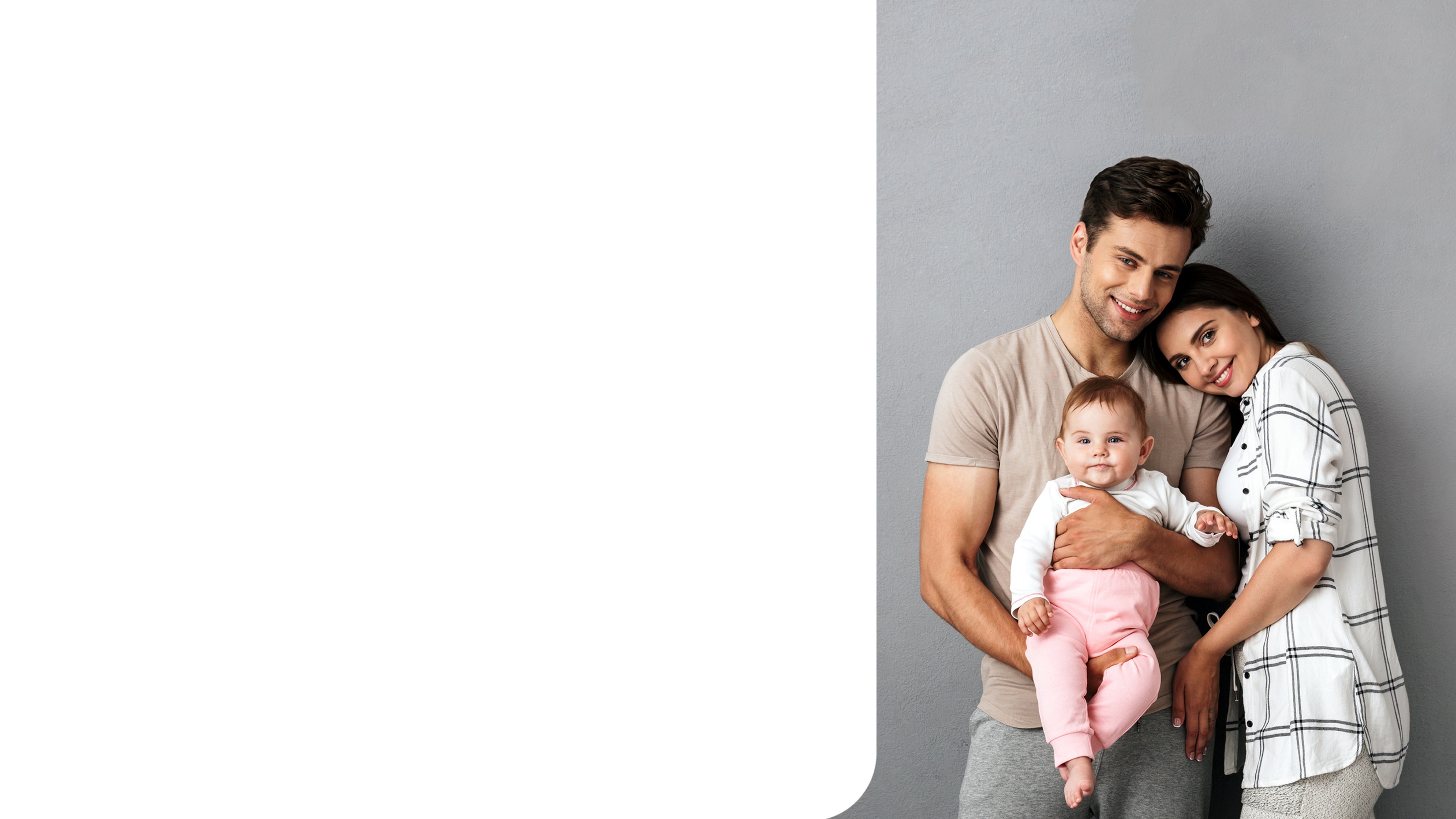 Medical Benefits
Dependent Details
Note: only New born baby & Newly wedded Spouse can be covered in midterm of the policy.
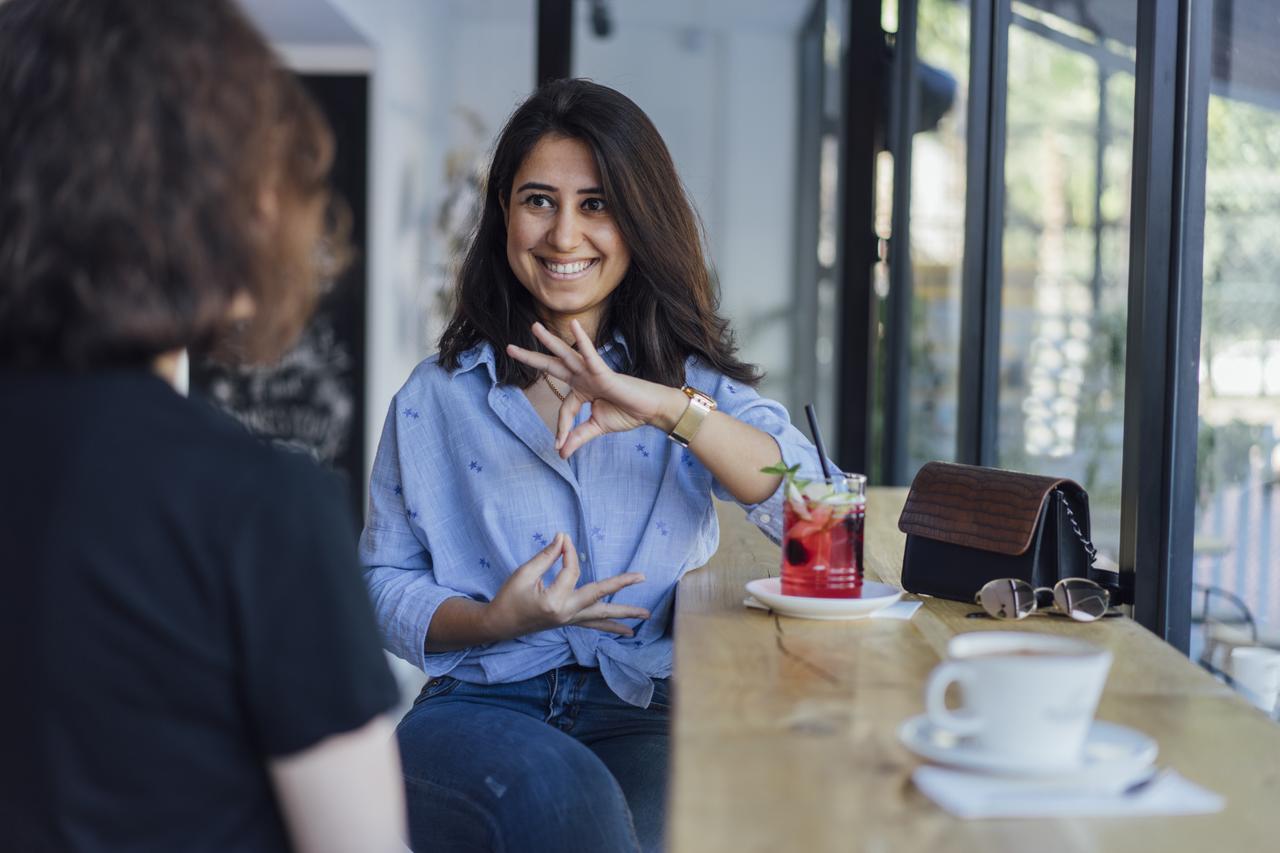 Medical Benefits
Coverage Levels
Note:
Room rent proportionate deduction is applicable for all claims, the difference amount will be paid by employees
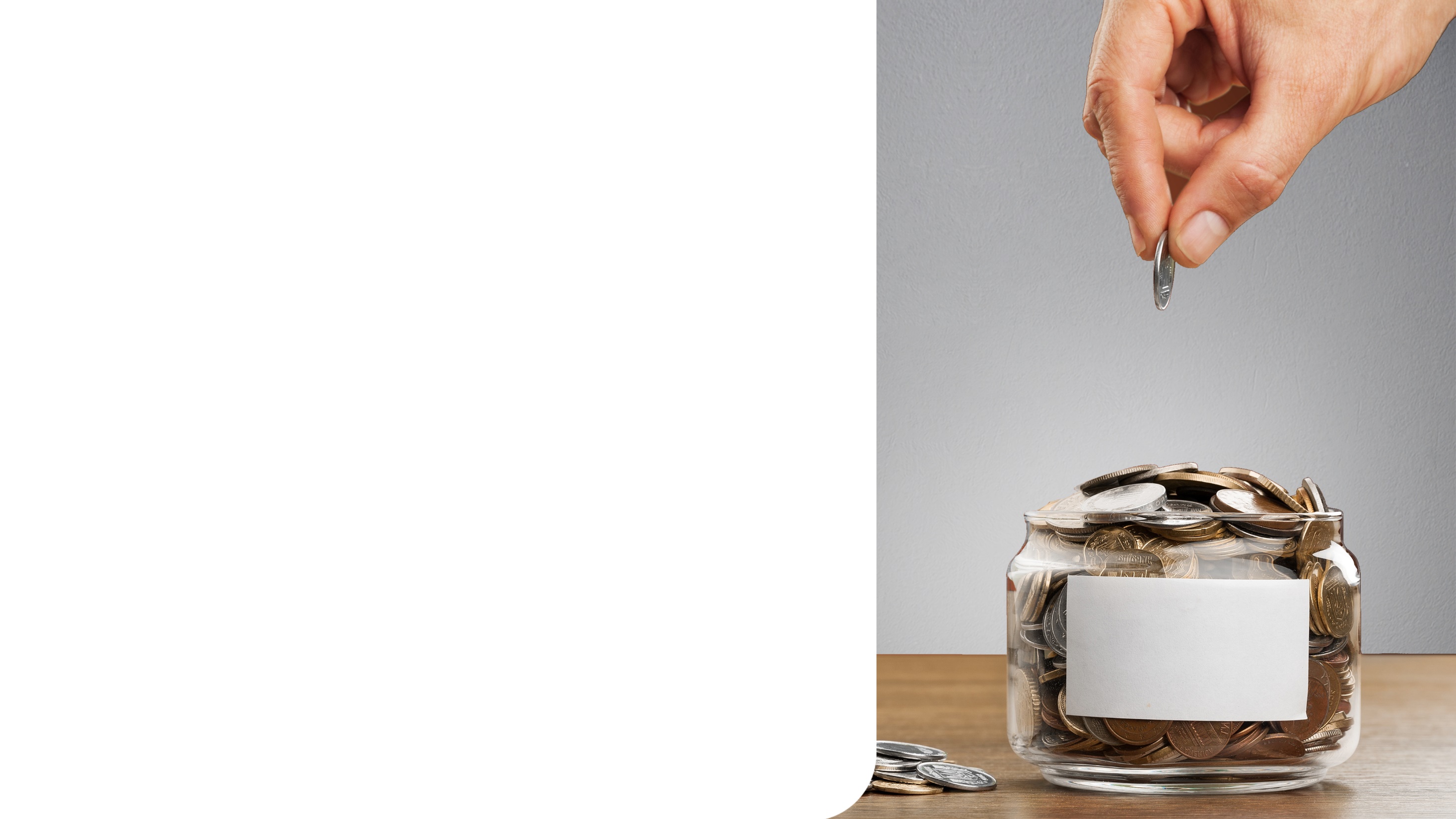 Co-payment & Proportionate Calculations`
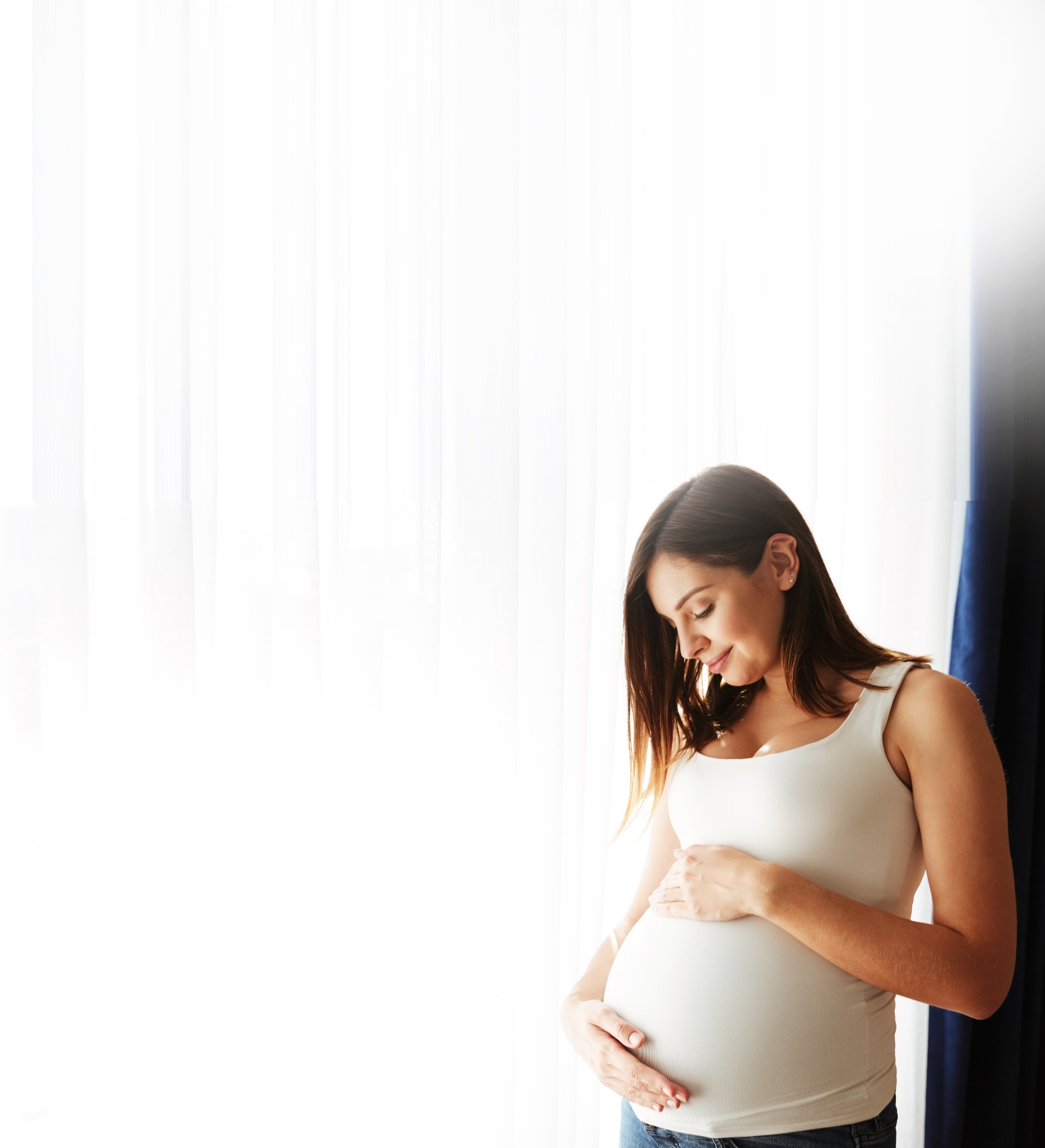 Medical Benefits
Maternity Benefits
These benefits are admissible in case of hospitalization in India
Covers only first two events during the entire lifetime. Those who already had two or more events (maternity/maternity related) will not be eligible for this benefit
Expenses incurred in connection with voluntary medical termination of pregnancy are not covered
Any complication arising related to pregnancy can be payable within the mentioned maternity sublimit and subject to the hospitalization and treatment
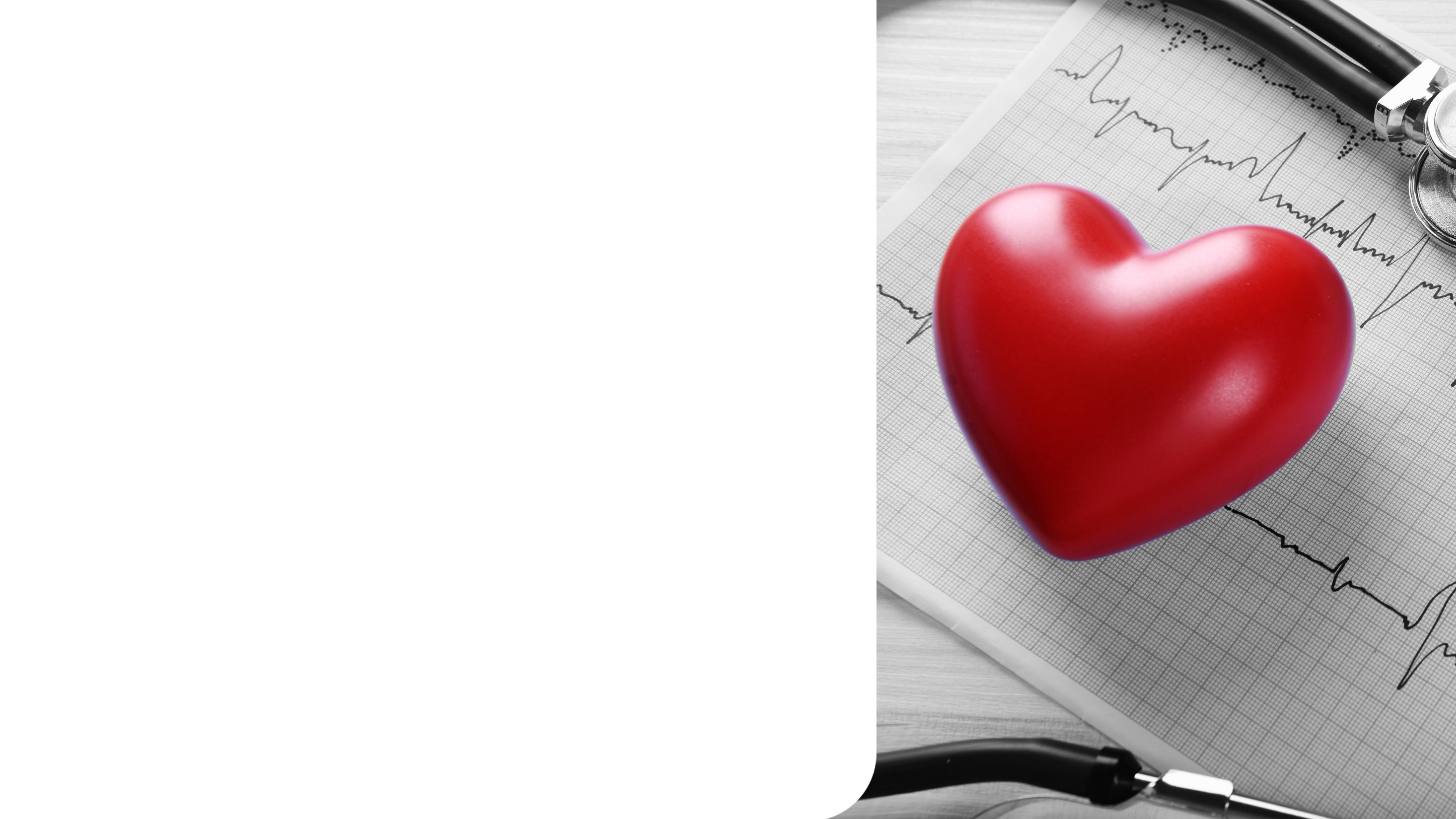 Medical Benefits
Standard Coverage
Note: The expenses are payable provided they are incurred in India and within the policy period. Expenses will be reimbursed to the covered member depending on the level of cover that he/she is entitled to.
Expenses on hospitalization for minimum period of 24 hours are admissible.  However this time limit will not apply for specific treatments i.e. Dialysis, Chemotherapy, Radiotherapy, Eye surgery, Dental Surgery (in case of Accident), Lithotripsy (kidney stone removal), Tonsillectomy, D & C taken in the Hospital/Nursing home and the insured is discharged on the same day of the treatment will be considered to be taken under hospitalization Benefit, however under pre authorization (cashless) only.
Medical Benefits
Pre & Post Hospitalisation Expenses
Benefits-Definitions
Benefits - Definitions
Benefits - Definitions
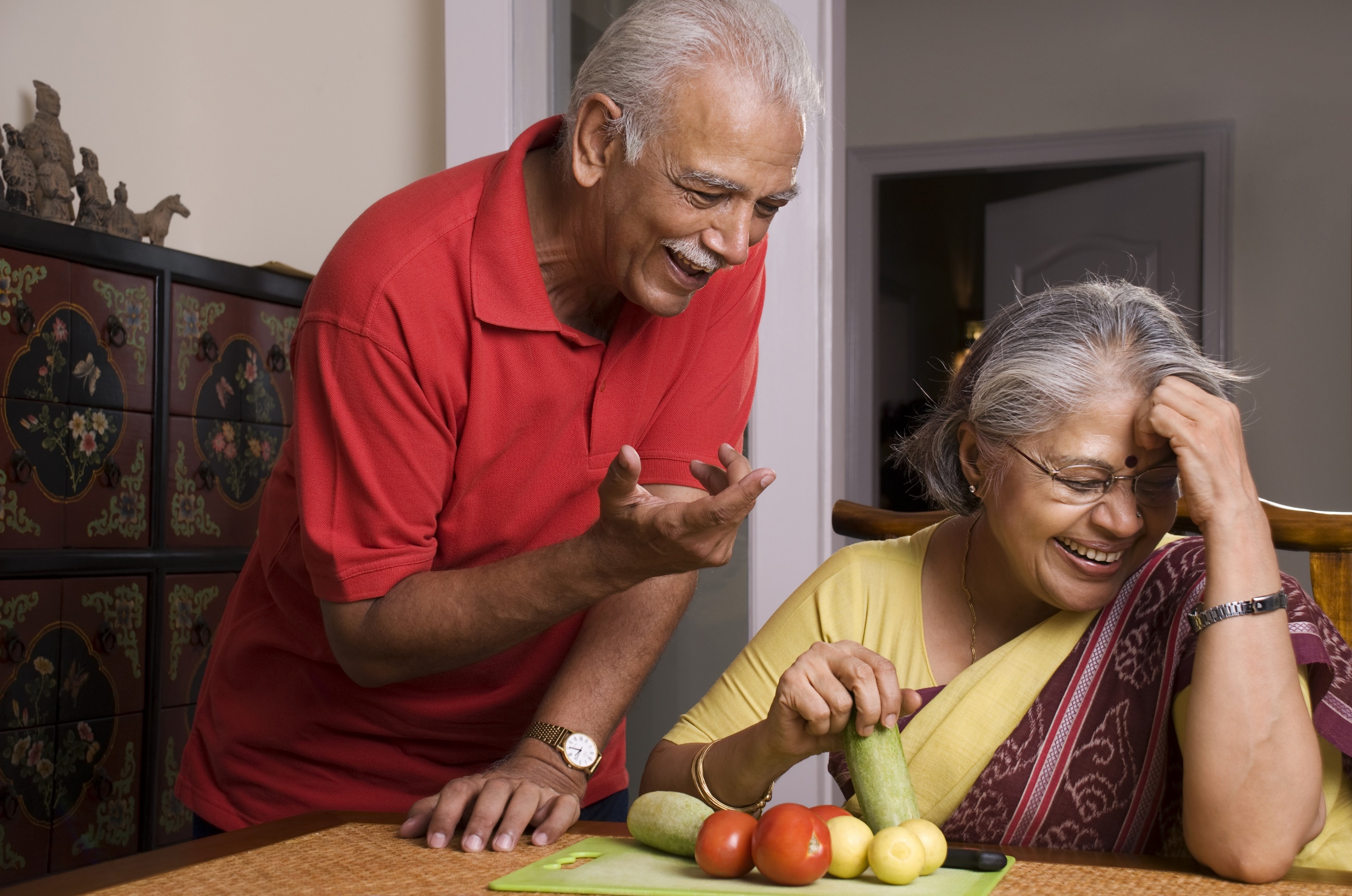 Group Mediclaim 
Policy (GMC)
Insurer: National Insurance Co Ltd
TPA: Medi Assist Health Insurance TPA Pvt. Ltd.
Brokers: Marsh India Insurance Brokers Private Ltd
Policy Type: Parental Policy
Medical Benefits
Coverage Details – Parental Policy
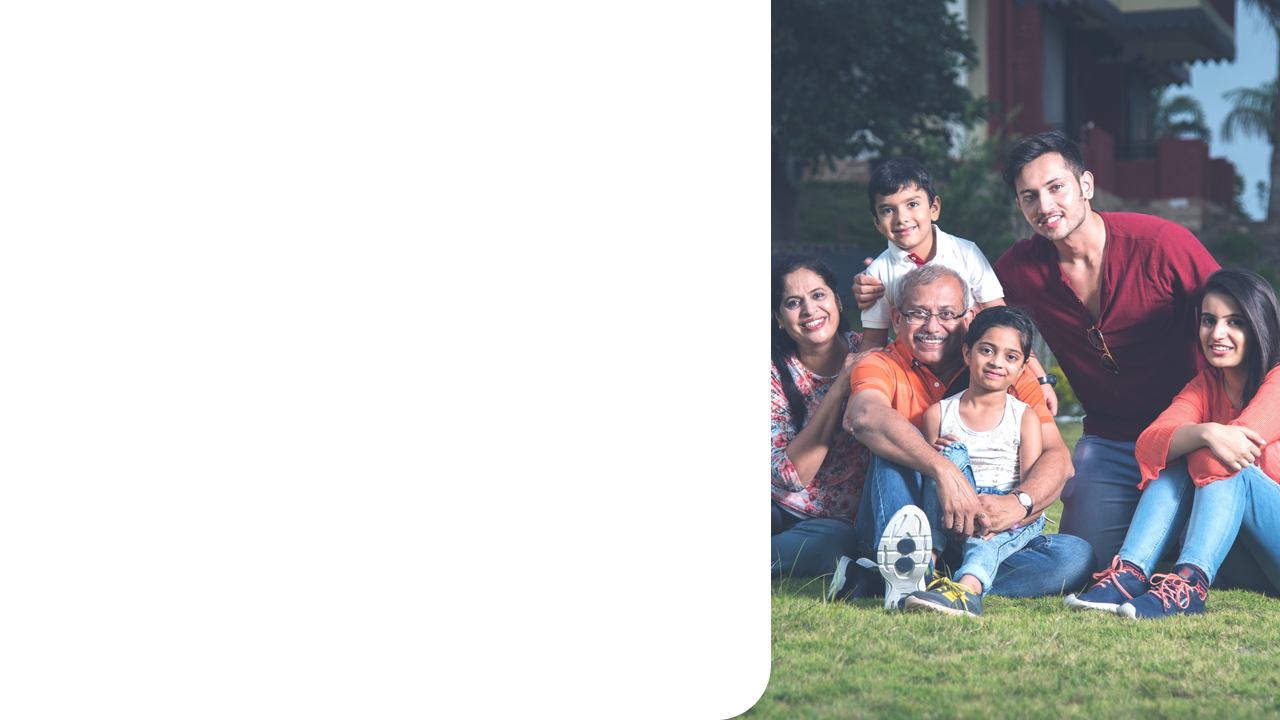 Voluntary Parents
Premium Slab & Room Rent
Note:
Option to cover Parents or In Laws
Premium will be calculated on Prorate basis (applicable for the new joiners who joins the company during the policy year)
Above Premiums are Incl. GST of 18%
Mode of payment: 
Annual premium through salary deduction.

In case an employee resigns: Pro-rata refund of premium from the date of relieving to date of expiring of the policy (Subject to no claims made during the policy period). 

For more details on the deduction/refund, kindly reach out to Syngene Payroll team .
Group Parent Cover vs Individual/Retail Parent Policy
Cashless Process
Cashless means the Administrator may authorize upon a Policyholder’s request for direct settlement of eligible services and it’s according charges between a Network Hospital and the Administrator. In such case the Administrator will directly settle all eligible amounts with the Network Hospital and the Insured Person may not have to pay any deposits at the commencement of the treatment or bills after the end of treatment to the extent as these services are covered under the Policy.
Hospitals in the network eligible for cashless process (please refer to the website for the updated list) - All India
https://www.medibuddy.in
Toll Free Number: 1800 425 9449
Emergency Hospitalization
Planned Hospitalization
Note: Patients seeking treatment under cashless hospitalization are eligible to make claims under pre and post hospitalization expenses. For all such expenses the bills and other required documents needs to submitted separately to the respective SPOC at your location as part of the claims reimbursement.
Cashless Process
Planned Hospitalization
Please follow the below instructions on medibuddy portal.
1
2
3
Cashless Process
Planned Hospitalization
Step1: Pre-Authorization
TPA authorizes cashless as per SLA for planned hospitalization to the hospital
All non-emergency hospitalization instances must be pre-authorized with the TPA, as per the procedure detailed below. This is done to ensure that the best healthcare possible, is obtained, and the patient/associate is not inconvenienced when taking admission into a Network Hospital.
Member intimates TPA of the planned hospitalization in a specified                   pre-authorization format at-least 48 hours in advance
Yes
Claim Registered by the TPA on same day
No
Follow non cashless process
Pre-Authorization Completed
Step2: Admission, Treatment
&discharge
After your hospitalization has been pre-authorized, you need to secure admission to a hospital. A letter of credit will be issued by TPA to the
hospital. Kindly present your ID card at the Hospital admission desk. The associate is not required to pay the hospitalization bill in case of a network hospital. The bill will be sent directly to, and settled by TPA
Member produces ID card at the network hospital and gets admitted
Member gets treated and discharged after paying all non entitled benefits like refreshments, etc.
Hospital sends complete set of claims documents for processing to TPA
Claims Processing & Settlement by TPA & Insurer
Cashless Process
Emergency Hospitalization
Step1: Get Admitted
In cases of emergency, the member should get admitted in the nearest network hospital by showing their ID card.
Member gets admitted in the hospital in case of emergency by showing his ID Card.
No
pre-authorization given by MediAssist
Non cashless Hospitalization Process
Step2: Pre-authorization by hospital
Yes
Inform the call centre within 24 hours about the hospitalization & seek pre-authorization. The pre-authorization letter would be directly given to the hospital. In case of denial member would be informed directly.
P
R
O C E S S
Member/Hospital applies for pre-authorization to MediAssist within 24 hrs of admission.
Member gets treated and discharged after paying all non medical expenses like refreshments, etc.
Step3: Pre-authorization by hospital
MediAssist verifies applicability of the claim to be registered and issue pre-authorization.
Hospital sends complete set of claims documents for processing to MediAssist
After your hospitalization employee has to pay only the Non-medical expenses, co-pay (as applicable)  and hospitalization bill in will be sent directly to, and settled by MediAssist.
Non Cashless Process
Claims
Member intimates TPA before or as soon as hospitalization occurs
Claim registered by TPA after receipt of claim intimation
Insured admitted as per hospital norms. All payments made by member
Insured sends relevant documents to TPA  once within 30 days of discharge
A
Insured will create the summary of Bills (2 copies) and attach it with the bills
The envelope should contain clearly the Associate ID & Associate e-mail
Is document received within       15 days from    discharge
Yes
Yes
TPA performs medical scrutiny of the documents
Is claim
Payable?
No
No
Claim Rejected
Payment to be made to Associate. The discharge voucher and copy of payment receipt to be sent within           3 working days to the member
TPA checks document suiciency
Yes
Is documentation completed as required
Claims processing done as per SLA
Send mail about deficiency and document requirement
No
A
Non Cashless Process
Claims Document List
Note:
Please retain photocopies of all documents submitted
The claim documents should be submitted to the respective SPOC at your location within 30 days from the date of discharge
Above mentioned documents are basic documents required to process & settle a claim. TPA doctor may raise request for additional documents if required on case to case basis
https://www.medibuddy.in
General Exclusions
Note: The above-mentioned exclusions are indicative & not exhaustive.
Deductions / Non Payable Expenses
Note: The list is indicative, actual deduction would vary.
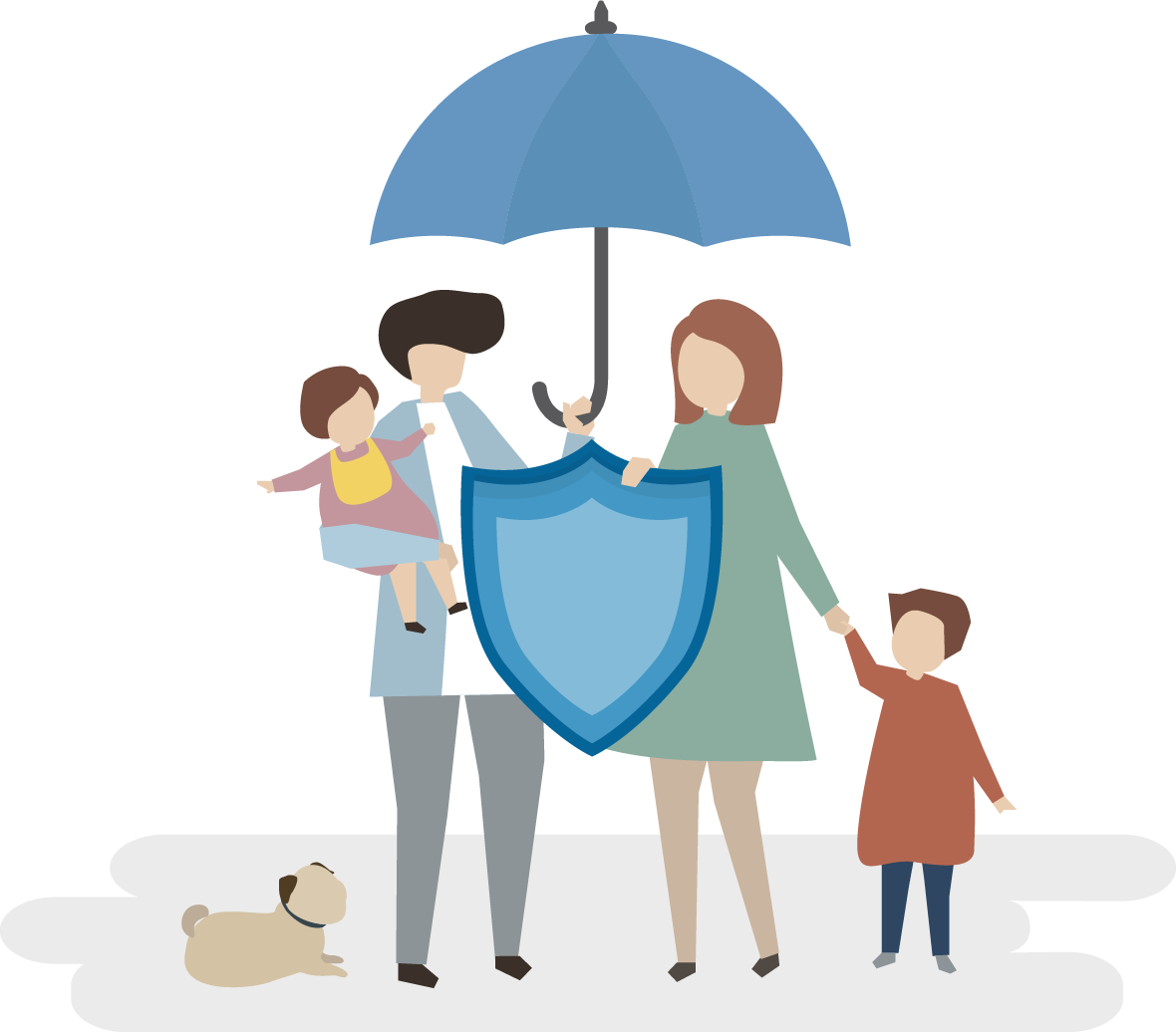 Prudent Utilization of Benefits
Health Insurance is a benefit for the employee and their dependents. One has to utilize the benefit with utmost caution and prudence.
The ever increasing cost for the benefits require a proactive involvement from all of us.
The following steps are recommended, ensuring the benefits is prudently utilized by the employee and dependents covered:
Maximize your value for money - “Act with prudence on your choice of hospital/service provider” while availing cashless
Please ensure to crosscheck the final bill sent to the TPA for the following:
You are Billed only for the services utilized for e.g. category of room, diagnostics undergone , medicines consumed
Total of the bill
In case of any planned hospitalization, approach the hospital in advance (48 hrs)  and  request pre-authorization- this enables TPA to further negotiate the rates
To approach hospitals with caution – most expensive is not necessarily the best
Try to negotiate
Ask WHY &  WHAT is billed to you (as a consumer, we have the right to know)
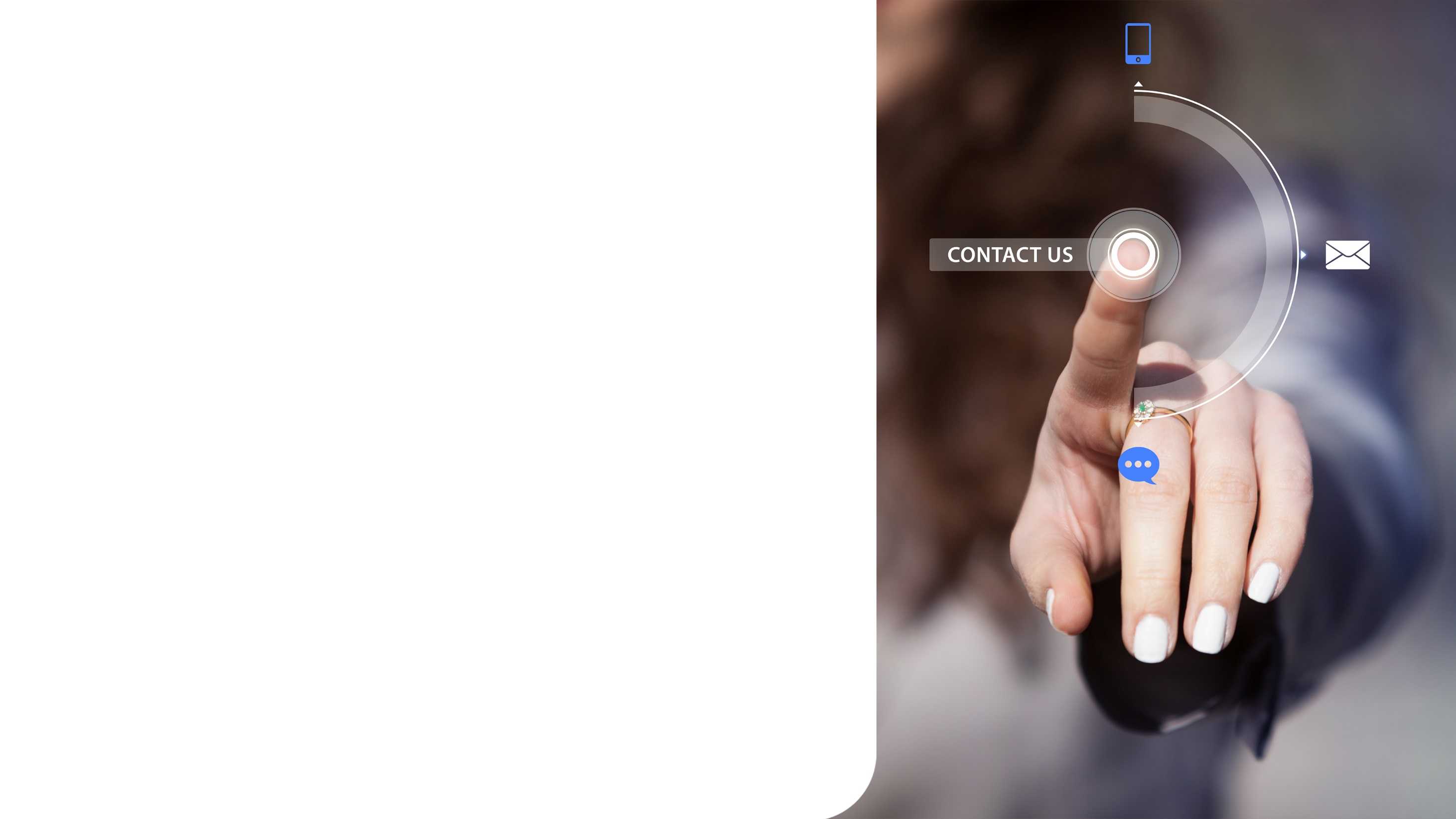 Contact Details
18004199449
Toll Free (Medi Assist)
Dedicated Mail ID: syngene@mediassist.in
TPA: Medi Assist Insurance TPA Pvt. Ltd.
https://www.medibuddy.in
Contact Name1: Mohammad Fazil
Email ID1: mohammad.fazil@mediassist.in
Contact Number1: 9620859710
_______________
Contact Name2: Anuradha
Email ID2: anuradha.gp@mediassist.in 
Contact Number2: 9620859380
Broker: Marsh India Insurance Brokers Pvt. Ltd.
http://www.marsh.co.in
Contact Name1: Avinash Anto A
Email ID1: avinash.anto@marsh.com
Contact Number1: 8976835514
Contact Name2: John Kenneth
Email ID2: john.kenneth@marsh.com
Contact Number2: 8884092891
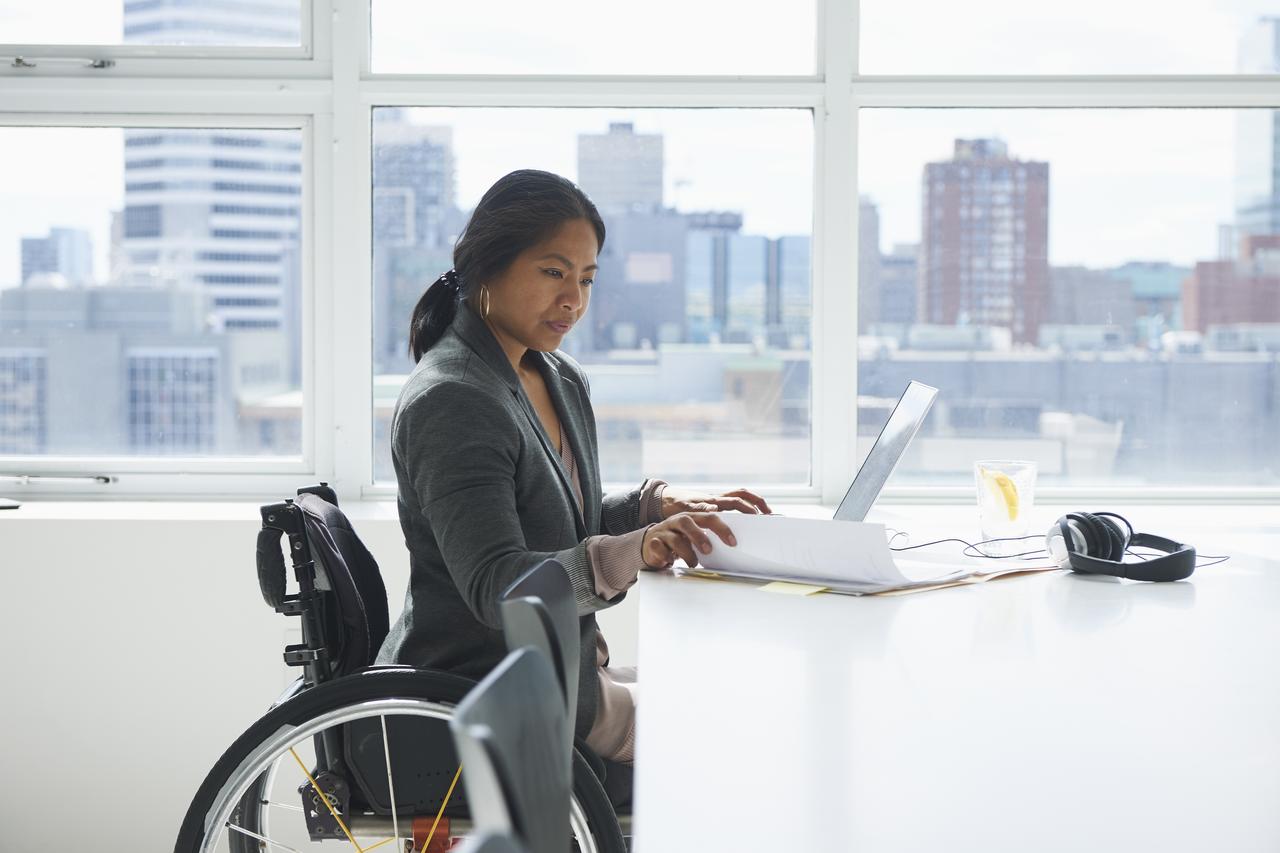 Group Personal Accident Policy (GPA)
Insurer: National Insurance Company Limited
Brokers: Marsh India Insurance Brokers Private Ltd
Policy Period: 1 March, 2023 to 29 February, 2024
Benefits
Coverage Details
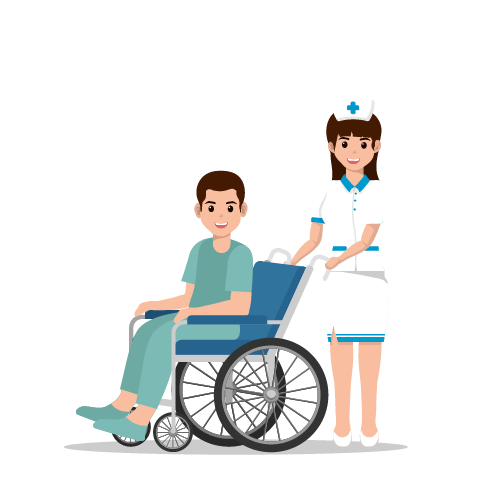 Claims Procedure
Employee / Beneficiary notifies HR, 
who in turn would intimate Insurer 
and submit required claims
 documents within 7 days of the event
Claim Investigation and Review 
within 15 working days of submission of all the required documents
On obtaining all relevant documents, Insurer begins processing the claims
Yes
No
Claim Rejected
Is claim approved within 15 working days
On rejection of the claim, Insurer would provide a valid reason for the rejection to HR / Employee / Beneficiary
On approval, the claim amount will be settled to the Employee / Beneficiary
Document Checklist
Note:
Please retain photocopies of all documents submitted
The claim documents should be submitted to the respective HR at your location
Above mentioned documents are basic documents required to process & settle a claim. Insurer may raise request for additional documents if required on case to case basis
General Exclusions
Note: The above-mentioned exclusions are indicative & not exhaustive.
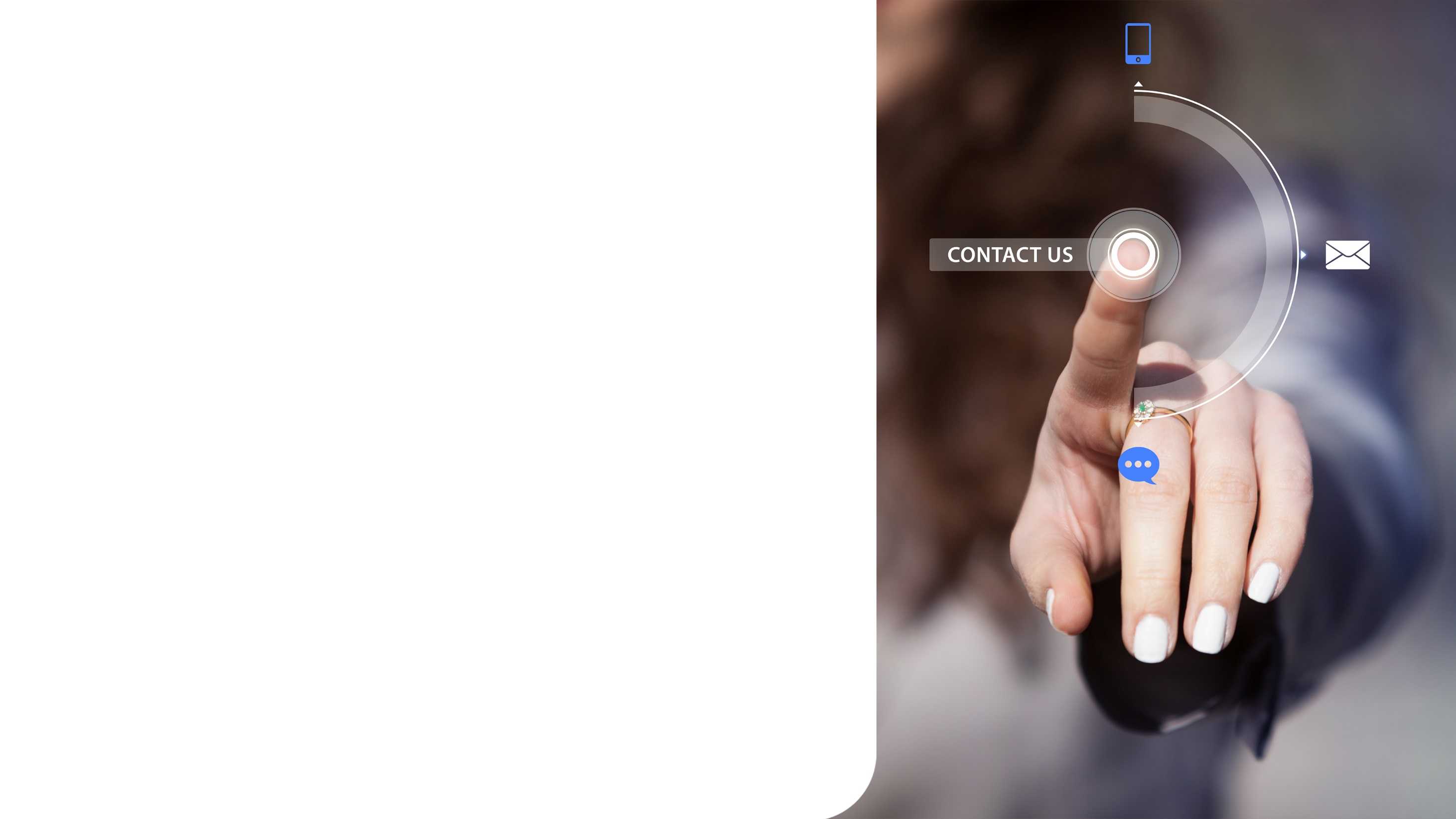 Contact Details
XXXXXXX
Broker: Marsh India Insurance Brokers Pvt. Ltd.
http://www.marsh.co.in
Contact Name1: Avinash Anto A
Email ID1: avinash.anto@marsh.com
Contact Number1: 8976835514
_______________________
Contact Name2: John Kenneth
Email ID2: john.kenneth@marsh.com
Contact Number2: 8884092891
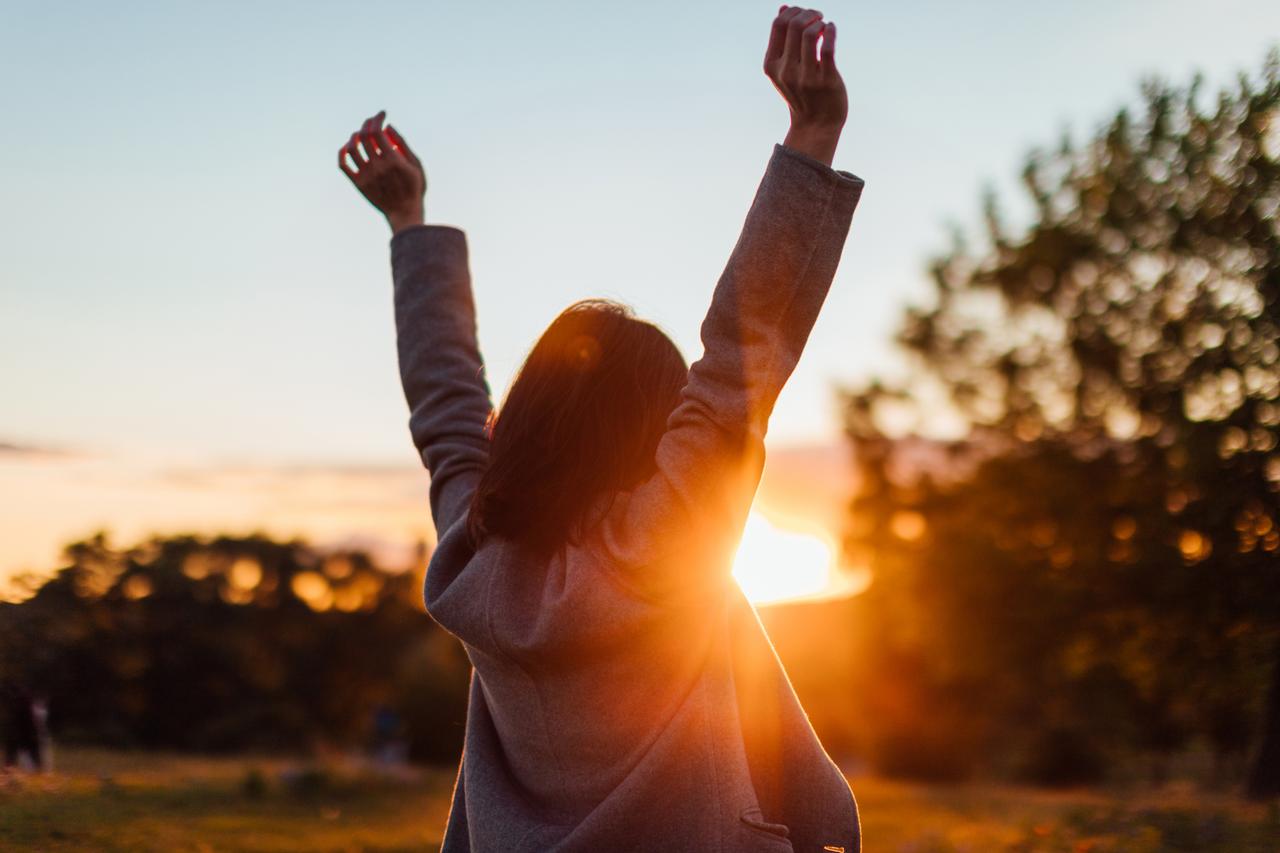 Life Cover
Insurer: SBI Life Insurance Company Ltd.
Brokers: Marsh India Insurance Brokers Private Ltd
Policy Period: 1 March, 2023 to 29 February, 2024
Benefits
Coverage Details
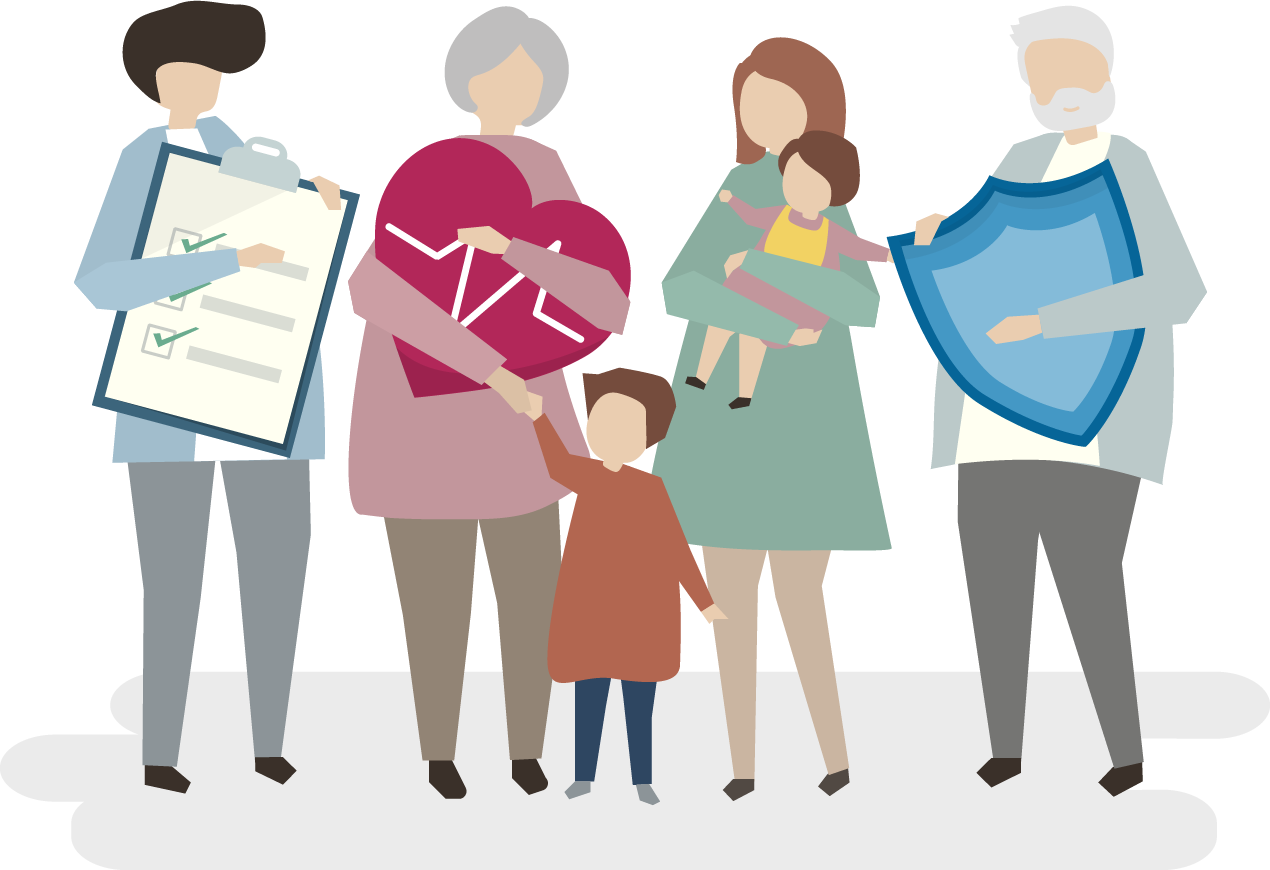 Claims Procedure
Employee / Beneficiary notifies HR, 
who in turn would intimate Insurer 
and submit required claims
 documents within 15 days of the event
Claim Investigation and Review 
within 15 days of submission of all the required documents
On obtaining all relevant documents, Insurer begins processing the claims
Yes
No
Claim Rejected
Is claim approved within 15 days
On rejection of the claim, Insurer would provide a valid reason for the rejection to HR / Employee / Beneficiary
On approval, the Claim amount will settle to Nominee within 15 days of approval
Document Checklist
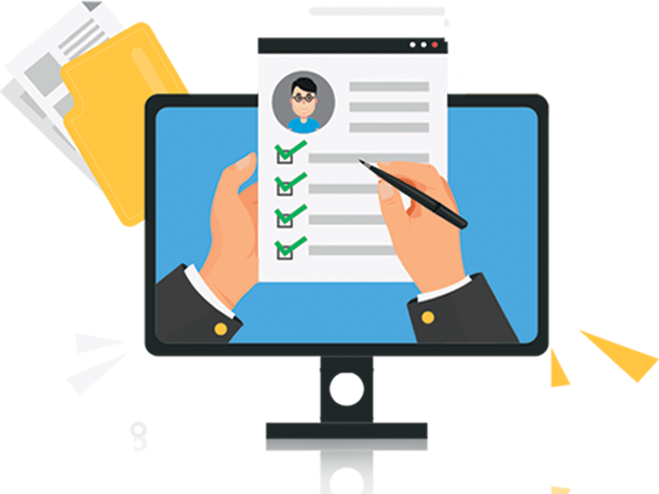 Note:
Please retain photocopies of all documents submitted
The claim documents should be submitted to the respective HR at your location
Above mentioned documents are basic documents required to process & settle a claim. Insurer may raise request for additional documents if required on case to case basis
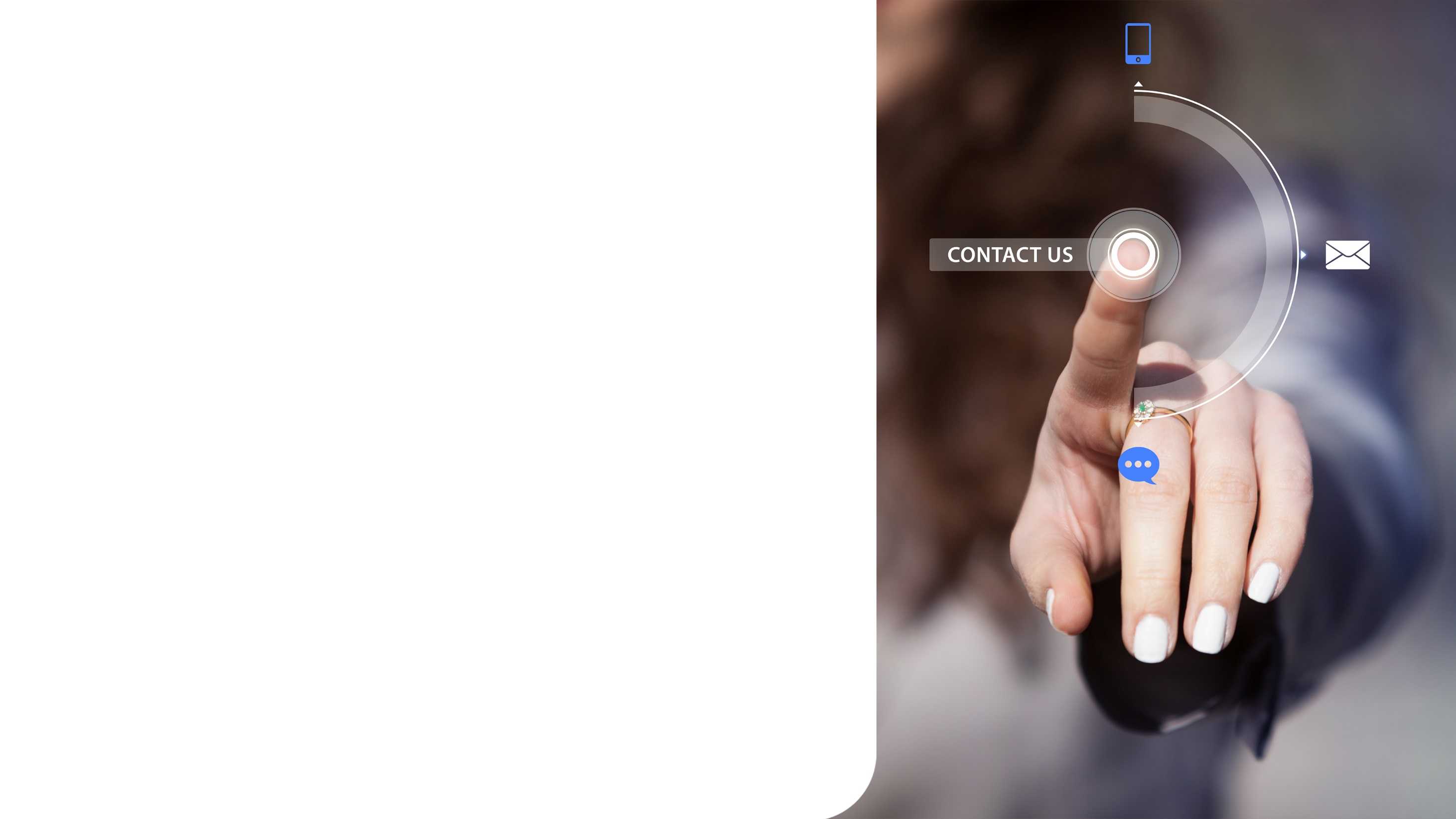 Contact Details
XXXXXXX
Broker: Marsh India Insurance Brokers Pvt. Ltd.
http://www.marsh.co.in
Contact Name1: Avinash Anto A
Email ID1: avinash.anto@marsh.com
Contact Number1: 8976835514
_______________________
Contact Name2: John Kenneth
Email ID2: john.kenneth@marsh.com
Contact Number2: 8884092891
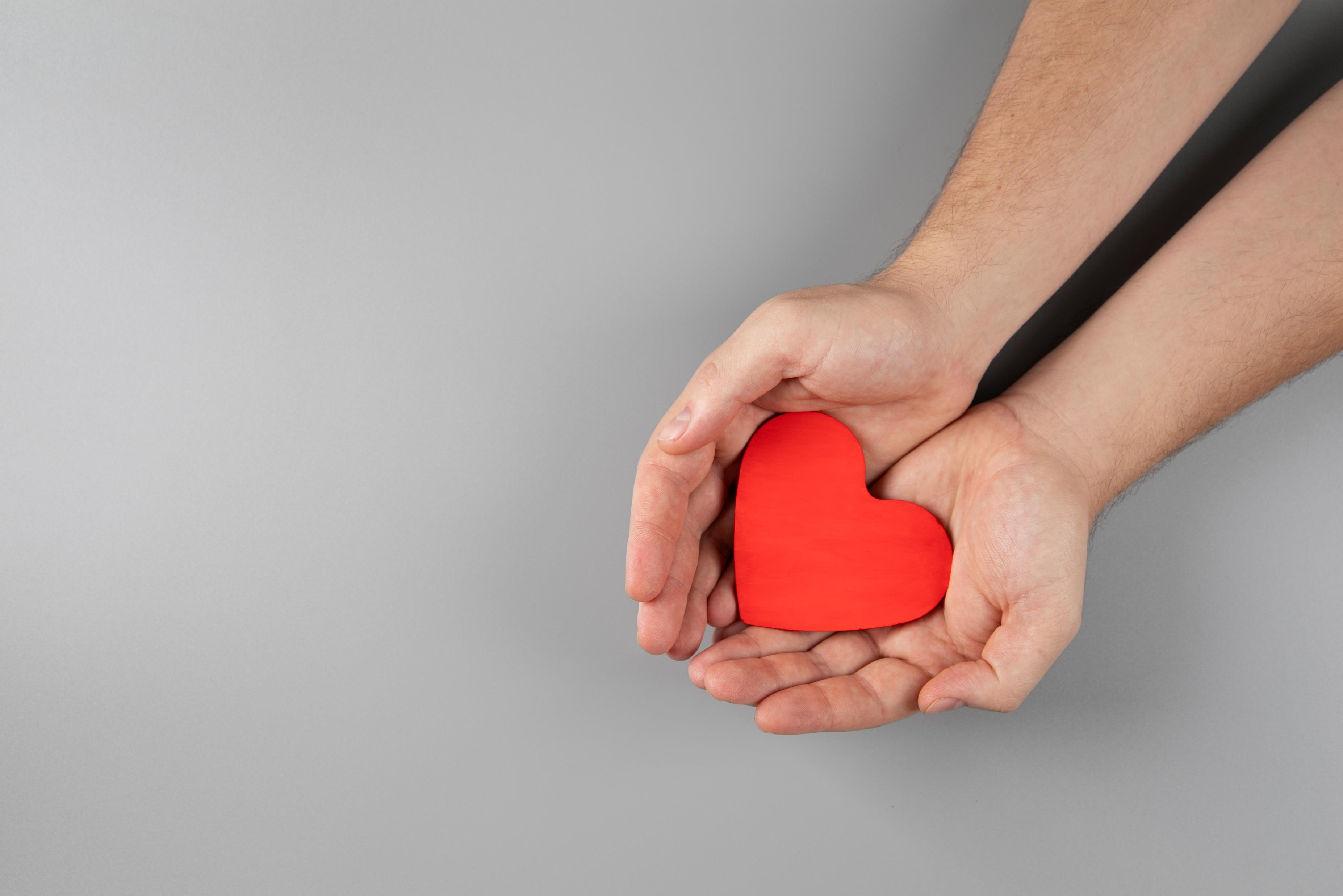 Thank You